MINISTERIO DE VIVIENDA, CIUDAD Y TERRITORIO  DIRECCIÓN DEL SISTEMA HABITACIONAL
VICEMINISTERIO DE VIVIENDA

PLANO RECORD DE IDENTIFICACIÓN  DE ZONAS DE USO PÚBLICO

URBANIZACIÓN 		 			 MUNICIPIO			 		 _  DEPARTAMENTO
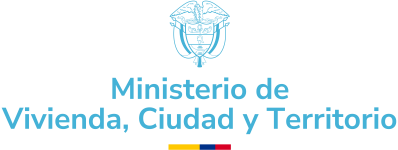 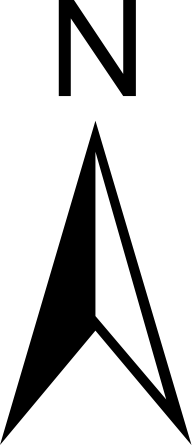 ESCALA 1: XXXX
0	62,5	125	250	375
Metros  500
Describa la relación matemática entre la distancia en el terreno  y la distancia en el mapa.
CONVENCIONES:

Relacione los símbolos utilizados para los bienes  de uso público objeto de cesión (zonas verdes,  vías vehiculares peatonales, parques ect)
LOCALIZACIÓN GENERAL DEL PROYECTO  EN LA CABECERA MUNICIPAL

Localice el lindero del proyecto  urbanístico dentro del perímetro
urbano definido en el POT
INFORMACIÓN FUENTE

Relacione la información cartográfica utilizada  en la superposición temática y en el análisis  espacial para la identificación de las zonas de  uso público.
INFORMACIÓN DE REFERENCIA

Relacione	el	sistema	de	coordenadas  geográficas en las cuales esta proyectado  el plano con las características de proyección.
Fecha: XXXX

Elaboró: 	 XXXX

Vo.Bo.:
XXXX
RESOLUCIÓN	No
Relacione el número y fecha de la Resolución  de los bienes objeto de cesión gratuita